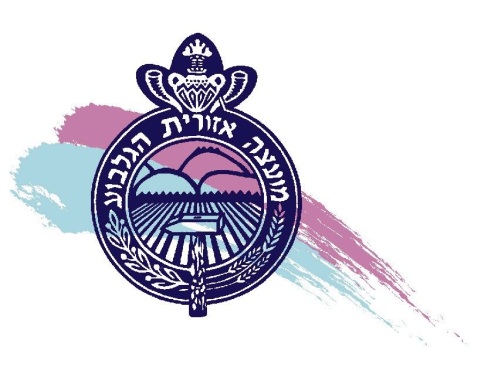 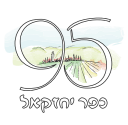 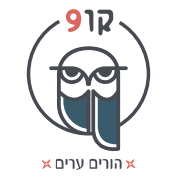 כפר יחזקאל ינואר 2017
"מתבגרים אינם רוצים שתיעלמו,
הם רוצים שתהיו ממש מעבר לפינה כשהם זקוקים לכם"
                                           
                                                                                                                     ג'ימס קומר
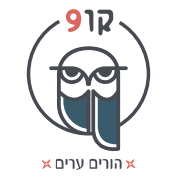 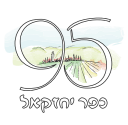 נוהל הקמת פרויקט קו 9 - הורים ערים
מטרות פרויקט קו 9:                                    

יצירת סביבה בטוחה לבני הנוער במושב.
צמצום התנהגויות סיכוניות, מצבי סיכון והתנהגויות לא נורמטיביות בקרב בני הנוער במושב. 
הגברת ויצירת מעורבות ומנהיגות הורית. 
יצירת דיאלוג, מבוגרים - בני נוער, בסביבת הבילוי שלהם.
יצירת אחריות ואמירה קהילתית לנורמות ולהתנהגויות במושב.
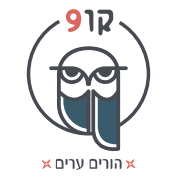 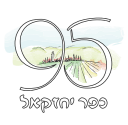 מסרים עיקרים
נוכחות ודיאלוג עם הנוער, תוך הקפדה על כבודם.
שעות הלילה הן לא מופקרות, נורמות התנהגות קהילתית חשובה גם בלילה.
רכישת אמון - הבנה של הנוער שההורים והמערכת איתם ולטובתם.
סמכויות ההורים בשטח הן מתוקף היותם המבוגר האחראי ומתוקף החלטת המושב לפעילות (ההורים בשטח אינם שוטרים).
תגובה אקטיבית מיידית לאירועים בעלי סיכון לנערים או מעבר על חוקים ונורמות מחייבים.
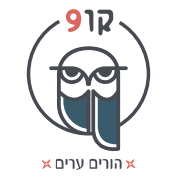 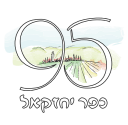 הרכב קו 9 הורים ערים
רכז קו 9 - מוביל, מנהל, ומתפעל את פעילות הפרויקט הן ברמת התוכן והן ברמת האדמיניסטרציה.
צוות מוביל מצומצם - פועל בתיאום ובשיתוף פעולה מלא ומייצג את כלל גורמי החינוך במושב. מטפל בסוגיות מהשטח (רכז קו 9, רכזת הנוער, נציג ועדת נוער, עו"ס וכדומה)
רכזי משמרת - הורים/מתנדבים שהוגדרו והוכשרו לרכז ערב פעילות.
הורים ומתנדבים אחרים מהמושב.
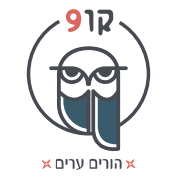 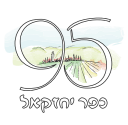 תהליך הקמה
שיח הורים מעורבים. 
קבלת ברכת הדרך להקמת הפרויקט בכפר מועדת נוער, רכזת הנוער, ויו"ר ועד מקומי.
גיבוש צוות מוביל + שיח עם נציגי מתבגרים.
למידה של הצוות המוביל מישובים ומקומות אחרים בהן פועל הפרויקט. 
מפגש חשיפה והתנעה של הפרויקט עם הורים ומתנדבים מהמושב בהשתתפות לילך כהני מעמק יזרעאל. 
מפגש הנחייה במשך של כ- 3 שעות עם אורי אילני - מומחה לסיירות הורים בעניין הסמכויות וגבולות ההתערבות שלנו כהורים במסגרת הפרויקט (כולל משחקי סימולציה).
יציאה לשטח. 
לאחר פעילות של מס' שבועות  - מפגש/י הדרכה נוסף על מנת לעלות סוגיות ודילמות מהשטח.
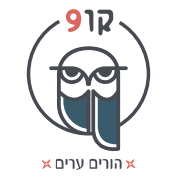 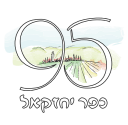 דרכי פעולה (נכון להיום)
הפעילות תהיה בימי שישי (לא כולל חגים ואירועים מיוחדים).
שעות הפעילות: בחורף בין השעות 22:30 - 01:30, בקיץ – 22:30 - 02:30. 
יציאה לשטח בצוותים של 3 אנשים (בשאיפה) בהובלת ראש צוות.
נוהל דיווח לרכז קו 9 לאחר כל משמרת (באחריות ראש הצוות). רכז הפרויקט יוציא מידי תקופה (לא ארוכה) דיווח לשאר מתנדבי הפרויקט. 
יצירת קשר בין הגופים הפועלים בתחום במושב - מד"בית, רכזת נוער, ועדת נוער, שומר לילה, רב"ש, וכד'.
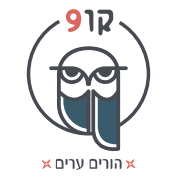 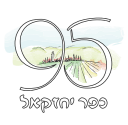 רגישויות בפרויקט מקומי במושב:
כולם מכירים את כולם, לא נעים מהשכנים, ההורים, הילדים.
מתי מתערבים? מתי מעדכנים את ההורים?  מי מעדכן את ההורים?
מה מפרסמים למתנדבי הפרויקט? ומה לכלל התושבים, אם בכלל?
התמודדות עם התנגדויות של חלק מהתושבים/מההורים.
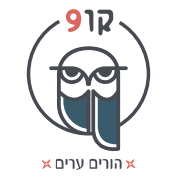 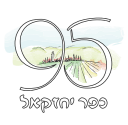 קשיים ורגישויות נוספות
התנגדות הילד הפרטי שלנו להשתתפותנו בפרויקט קו 9.
מפגש עם תרבות שאיני מכיר, קושי ביצירת דיאלוג.
אי הלימה בין המשתתפים במטרות, ציפיות ודרכי פעולה.
התמדה, עקביות ושחיקה.
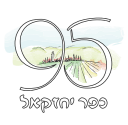 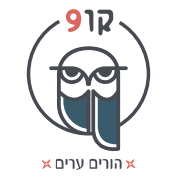 אנו מעוניינים במתנדבים נוספים לפרויקט, לאו דווקא הורים לבני נוער

ניתן ליצור קשר עם רועי - 052-2754359